VLOOKUP: When and how to use it
In the message bar, click Enable Editing,
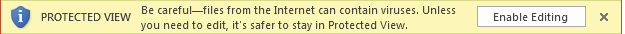 then press F5 or click Slide Show > From Beginning to start the course.
If the videos in this course don’t play, you may need to download QuickTime or just switch to PowerPoint 2013.
j
VLOOKUP: When and how to use it
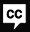 Closed captions
When you need to find information in a large spreadsheet,
or you're always looking for the same kind of information, use the VLOOKUP function.
VLOOKUP works a lot like a phone book,
where you start with the piece of data you know — someone's name —
in order to find out what you don't know, their phone number.
So as an example, I'll enter part numbers — the thing I know — and find out prices — the thing I don't know.
To do that, I'll click the cell where I want to see the prices, I'll enter an equal sign, VLOOKUP, and parentheses.
These parentheses will contain a set of arguments,
and an argument is just a piece of data that the function needs in order to run.
I'll enter H2 as the first argument, because that's where I'll type the part numbers.
Follow that with a comma, and then I'll enter the range of cells that contains the data I want to search.
That's this block of data here.
The part numbers start in cell B3, and if I scroll down, you can see the status values end at cell E52.
So, I'll enter B3, a colon, and E52, then I'll type another comma.
And you need to do that because the functions won't work without the colons and commas.
Next, I'll type the number 3. This tells VLOOKUP that the values I want to see
are in the third column from the left in the range of cells I want to search.
In other words, it's the third column over from the part numbers, the data I know.
Another comma, and I enter FALSE, because that gives me an exact match between part number and price.
And don't worry, I'll explain how that works later.
When I press Enter to tell Excel I'm done,
you can see I get an error message because I haven't entered a value in cell H2.
But, when I enter a part number, I get a price.
So what just happened? I told Excel, “Here’s a value in the left-hand column of my data.”
“Now look through this range of cells, and in the third column to the right, find the value on the same row.”
A lot like a phone book.
Up next, I'll explain each of the arguments — the values inside the parentheses —
along with the rules for using VLOOKUP.
Press F5 to start, Esc to stop
1/4 videos
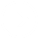 2:37
3:04
2:37
3:30
Help
The basics
The arguments
Worksheet
Copy VLOOKUP
Feedback
Summary
VLOOKUP: When and how to use it
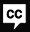 Closed captions
The previous video showed you one way to use the VLOOKUP function.
Now, let's break that example down and see how it works.
VLOOKUP uses four arguments, or pieces of data.
The first argument is called the lookup value, and it's the data you know.
If I were using a phone book, the lookup value would be someone's name.
In this example though, the lookup values are part numbers.
And I'm using a cell reference as a placeholder for those part numbers.
If you wanted to, you could also enter the values directly in the formula, like so.
But, as a rule, it's easier to enter values in cells than in formulas, so that's what I did here.
The next argument is the block of values that you want to search. Excel calls this the table array or the lookup table.
And our example uses cells B3 through E52.
You can use any cell range that you think will return the data you need to find, but you need to remember a gotcha.
The lookup values, the data you know, have to be in the left-hand column of your lookup table, your cell range.
You can have data to the left of your lookup values, but VLOOKUP won't search there.
The next argument, the number 3, is a column reference.
It tells VLOOKUP where you expect to find the data you want to see.
We're using column D, the third column over from the lookup values, so I entered 3.
And this also points to another gotcha: Your data has to be arranged in columns, vertically.
Just remember that the V in VLOOKUP stands for Vertical, and columns are vertical.
The last argument is called the range lookup,
and it tells the function that I want an exact match or a partial match to my lookup value.
I'm using FALSE to give me exact matches. I entered a part number, I got a price.
But sometimes you only want a partial match.
For example, this Excel Table calculates discounts,
and it assumes customers don't want to buy exactly ten or a hundred of anything.
In other words, I don't want to limit them to finding matches to just the values in this column.
So, I enter the number of items purchased, and I get a discount of nine percent.
If you look at the arguments for the function, you can see it uses TRUE instead of FALSE.
That lets me enter quantities that don't match the values listed in the table.
So, another gotcha to remember: 'False' returns exact matches, 'True' returns partial matches.
Also, if you want to use True, you can just leave the argument blank.
So that's how VLOOKUP works.
And next, I'll show you how to use it to find data on a different worksheet.
Press F5 to start, Esc to stop
2/4 videos
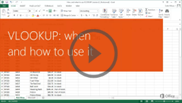 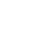 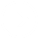 2:37
3:04
2:37
3:30
Help
The basics
The arguments
Worksheet
Copy VLOOKUP
Feedback
Summary
VLOOKUP: When and how to use it
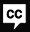 Closed captions
If you need to, you can lookup values on more than one worksheet in a workbook.
As an example, we downloaded some web site data from a database.
And the first sheet has page numbers for the site pages, and the hits on each page.
The second sheet also has the page numbers, plus the page names.
VLOOKUP can help me aggregate this data so I can see page IDs, names, and hits in one place.
I'll start here on the Pages tab because it gives me two of the function's arguments.
First, I see the page names are listed in column B, the second column over.
This is what I want VLOOKUP to find, the answers I want to see, so my column reference argument is 2.
Also, I know I want to find the page name that matches a given page number.
That data starts in cell A2 and ends in cell B39, so A2 to B39 is my lookup table argument.
Now I'll go to the Page Views tab, enter a couple headings, and my function.
Equal sign, VLOOKUP, open parentheses, and F2 as my lookup value because that's where I'll enter the page IDs.
Next, I enter Pages, the name of the other tab, an exclamation point, then my lookup table, a comma, and my column reference.
In other words, the lookup table argument is now the name of the worksheet,
the exclamation point, and the range of cells I want to search.
Because I need exact matches, I'll enter False as my range lookup argument.
Press Enter to finish the formula,
and you can see I get an error message because the formula wants a value in cell F2.
So I'll copy a page ID here,
paste it,
and now I know how many hits National Page News 2 received.
To do this again, press Escape to clear the marquee, copy another page number, paste it, and you see another page name.
Next, I'll show you how to use absolute cell references in VLOOKUP formulas.
They're how you copy the formula down a column.
Press F5 to start, Esc to stop
3/4 videos
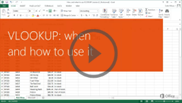 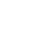 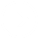 2:37
3:04
2:37
3:30
Help
The basics
The arguments
Worksheet
Copy VLOOKUP
Feedback
Summary
VLOOKUP: When and how to use it
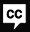 Closed captions
Whenever you need to copy a VLOOKUP formula, or any other formula, you have to use absolute cell references.
For example, It'd be nice to list all the page names next to their page numbers and hit data,
instead of just looking them up one at a time.
To do that, we'll need to copy the formula down this column.
Whenever you copy a formula, you have to use absolute cell references,
and you do that by adding dollar signs to your arguments.
So I'll demonstrate by adding a heading, and then I'll start the formula.
But this time, instead of entering a blank cell as my first argument — my lookup value — I'll enter dollar sign A4.
The dollar sign is what makes it an absolute cell reference. In this case, it forces VLOOKUP to use just the values in column A.
I'm using those because I know I want to match each page number with its page name,
so I'll use those values directly instead of the empty placeholder cells you've seen in the previous videos.
Next, I enter the name of the other worksheet, an exclamation point,
then in my cell range, I also use two more dollar signs, in front of the A and the B, like so.
I'll enter the same column reference argument, 2, and False as my range lookup argument,
again because I want exact matches.
Press Enter, and the formula returns 'Home Page.'
Now grab the fill handle, drag it down the column,
and there you go. All the data, easy to scan.
One thing to remember, though: I only used dollar signs in front of the column letters.
If I separate column letters and row numbers with dollar signs, like this, VLOOKUP only returns one value, the first, one.
That happens because dollar signs prevent Excel from changing column
and row values in a formula when you copy that formula.
Now, here's something that can help.
If you're having trouble adding dollar signs to a formula, put your cursor in an argument and press F4.
As you press the button, it inserts dollar signs in each allowable place in the argument.
In other words, it won't let you put one in the wrong place.
Just press F4 until the dollar sign is in the right place, and go on to your next argument.
So that's a final gotcha, and while we're talking about them, let's recap the other possible mistakes:
Your lookup table has to be to the right of your lookup values, or on another worksheet.
You have to arrange your data in columns,
and you enter 'False' when you want an exact match, and 'True' (or nothing) if you want a partial match.
Finally, if you're going to copy the formula, make sure you put the dollar signs in the right places.
And to learn more about VLOOKUP, see the links in the course summary.
Press F5 to start, Esc to stop
4/4 videos
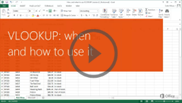 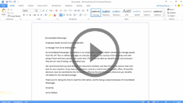 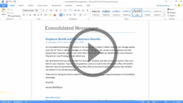 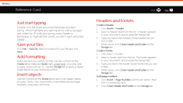 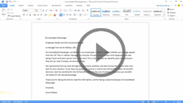 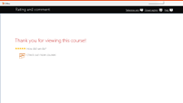 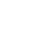 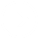 2:37
3:04
2:37
3:30
Help
The basics
The arguments
Worksheet
Copy VLOOKUP
Feedback
Summary
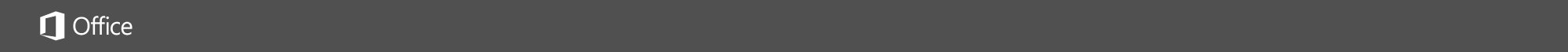 Help
Course summary—VLOOKUP: When and how to use it
Course summary
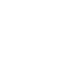 Use VLOOKUP
In the Formula bar, type =VLOOKUP(). 
In the parentheses, enter your lookup value, followed by a comma. This can be an actual value, or a blank cell that will hold a value: (H2,
Enter your table array or lookup table, the range of data you want to search, and a comma: (H2,B3:F25,
Enter column index number. This is the column where you think the answers are, and it must be to the right of your lookup values: (H2,B3:F25,3,
Enter the range lookup value, either TRUE or FALSE. True finds partial matches, False finds exact matches. Your finished formula looks something like this:  =VLOOKUP(H2,B3:F25,3,FALSE)
The arguments
H2 is the cell that contains the lookup value. 
B3:F25 contains the lookup values (column B) and the corresponding data you want to find, always to the right of column B. 
3 is the column that you think contains the data you want to find. It's the third column over from B. 
FALSE means you want an exact match.
Find data on other worksheets
Add the name of the worksheet and an exclamation point to the table array argument, like so: 
=VLOOKUP(H2,Pages!B3:F25,3,FALSE)
Copy VLOOKUP
Select the first cell in the column where you want to copy the formula.
Enter your formula, but place dollar signs in front of each column letter: 
=VLOOKUP($B3,$B3:$F25,3,FALSE)
Press Enter to commit the formula. 
Grab the fill handle around the formula and drag it down the column.
See also
More training courses
Office Compatibility Pack
VLOOKUP function 
Quick reference card: VLOOKUP refresher
Quick reference card: VLOOKUP troubleshooting tips
Press F5 to start, Esc to stop
1
2
3
4
5
6
7
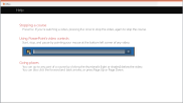 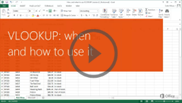 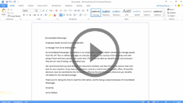 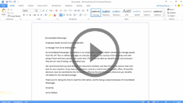 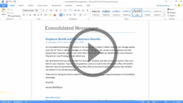 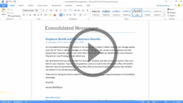 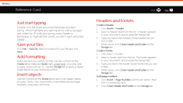 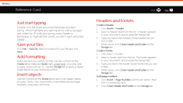 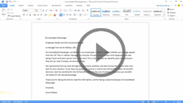 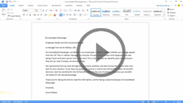 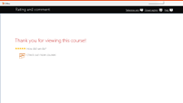 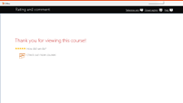 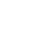 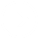 2:37
3:04
2:37
3:30
Help
The basics
The arguments
Worksheet
Copy VLOOKUP
Feedback
Summary
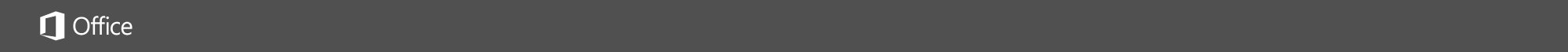 Help
Rating and comments
Course summary
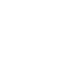 How did we do? Please tell us what you think
Thank you for viewing this course!
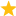 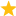 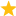 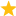 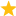 Check out more courses
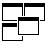 Press F5 to start, Esc to stop
1
2
3
4
5
6
7
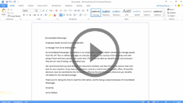 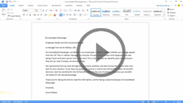 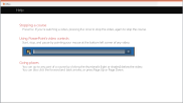 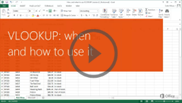 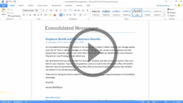 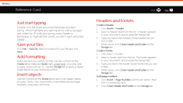 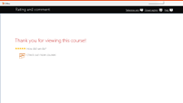 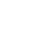 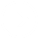 2:37
3:04
2:37
3:30
Help
The basics
The arguments
Worksheet
Copy VLOOKUP
Feedback
Summary
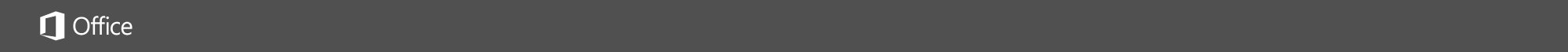 Help
Help
Course summary
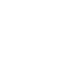 Using PowerPoint’s video controls
Point at the bottom edge of any video to start, stop, pause, or rewind. You drag to rewind.
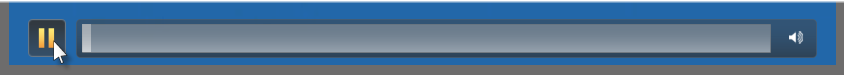 Stopping a course
If you’re viewing online, click your browser’s Back button. If you’re viewing offline, press Esc. If you’re watching a video, press Esc once to stop the video, again to stop the course.
Going places
You can go to any part of a course by clicking the thumbnails (light or shaded) below the video. You can also click the forward and back arrows, or press Page Up or Page Down.
If you download a course and the videos don’t play
Click Enable Editing                     if you see that button. If that doesn’t work, you may have PowerPoint 2007 or earlier. If you do, you need to get the PowerPoint Viewer. If you have PowerPoint 2010, you need the QuickTime player, or you can upgrade to PowerPoint 2013.
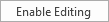 Press F5 to start, Esc to stop
1
2
3
4
5
6
7
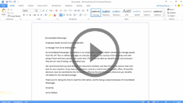 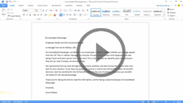 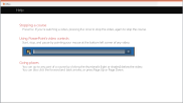 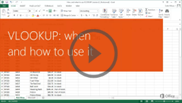 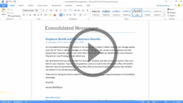 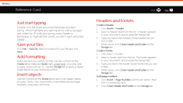 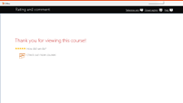 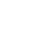 2:37
3:04
2:37
3:30
Help
The basics
The arguments
Worksheet
Copy VLOOKUP
Feedback
Summary